Escuela Normal de Educación Preescolar del Estado de Coahuila2020 – 2021
Docente: Dolores Patricia Segovia Gómez. 
Asignatura: Trabajo docente y proyectos de mejora escolar.
Diario de campo
Competencias: 
• Detecta los procesos de aprendizaje de sus alumnos para favorecer su desarrollo cognitivo y socioemocional.
• Aplica el plan y programa de estudio para alcanzar los propósitos educativos y contribuir al pleno desenvolvimiento de las capacidades de sus alumnos.
• Diseña planeaciones aplicando sus conocimientos curriculares, psicopedagógicos, disciplinares, didácticos y tecnológicos para propiciar espacios de aprendizaje incluyentes que respondan a las necesidades de todos los alumnos en el marco del plan y programas de estudio.
• Emplea la evaluación para intervenir en los diferentes ámbitos y momentos de la tarea educativa para mejorar los aprendizajes de sus alumnos.
• Integra recursos de la investigación educativa para enriquecer su práctica profesional, expresando su interés por el conocimiento, la ciencia y la mejora de la educación.
• Actúa de manera ética ante la diversidad de situaciones que se presentan en la práctica profesional.

Alumna: Corina Beltrán García

3° “A”
Saltillo Coahuila, a junio del 2021
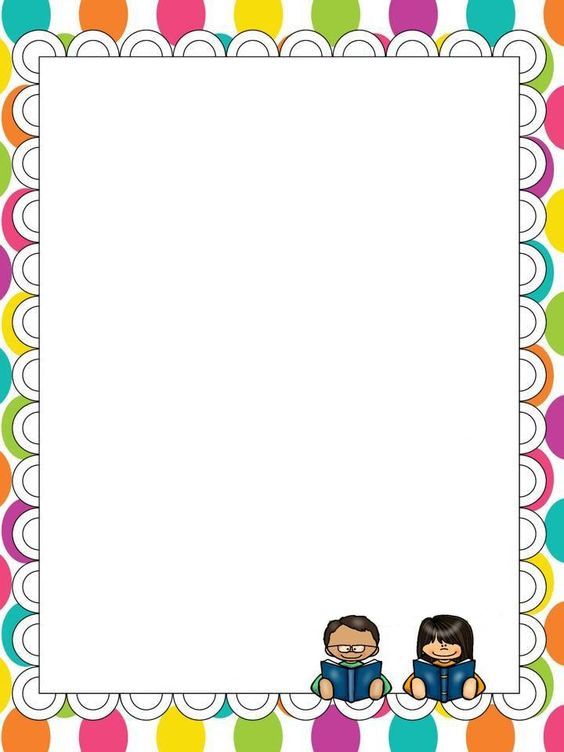 Día Lunes 21 de junio del 2021
La jornada inició a las 7:50 a.m. dando un saludo de buenos días a través de un audio a los niños. Se recibió el pase de lista de igual manera por medio de un audio diciendo su color favorito y un objeto o cosa de ese color estimulando desde el inicio el lenguaje oral. A las 8:00a.m. observé la programación de aprende en casa y al terminar envié las actividades correspondientes al día de hoy favoreciendo el aprendizaje: Reconoce y nombra situaciones que le generan alegría, seguridad, tristeza, miedo o enojo, y expresa lo que siente. Del área de desarrollo personal y social educación socioemocional. Y de acuerdo a Méndez, B., (2020). Es necesario implementar planes escalonados en las actividades de acuerdo al aprendizaje esperado, iniciando desde lo más sencillo para ir subiendo el nivel de complejidad en la misma actividad como un medio de significatividad en los alumnos. La actividad considero estuvo reflexiva para los niños, porque ya reconocen y saben las situaciones que les ocasionan diferentes emociones. Escucharon un cuento de “El remolino de las emociones”, en cada frasco de la emoción dibujaron algo que los hiciera sentir así y en un audio expusieron algunas situaciones del cómo y porqué se sentían así. Este día estuvo lleno de emociones, miedos, alegrías y tristezas que los alumnos lograron identificar en ellos mismos.
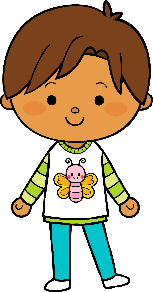 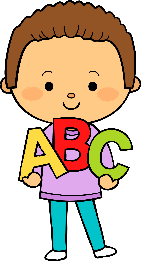 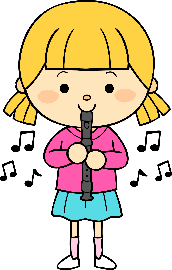 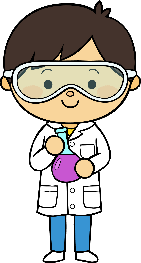 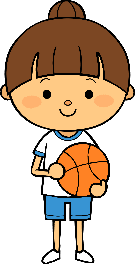 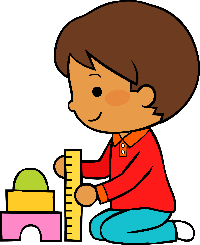 Junio
21
2021
M
M
J
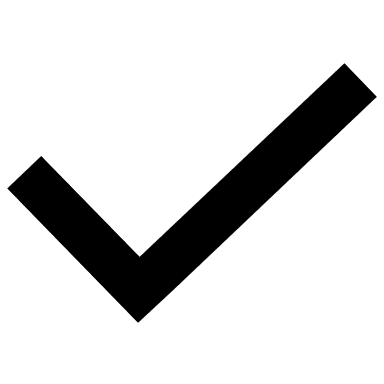 V
L
Situación de Aprendizaje: ___¿Qué te da miedo?_______________________
Autoevaluación
Manifestaciones de los alumnos
Aspectos de la planeación didáctica
Campos de formación y/o áreas de desarrollo personal y social a favorecer
Pensamiento 
matemático
Lenguaje y
comunicación
Exploración del mundo natural y social
Educación 
Física
Educación Socioemocional
Artes
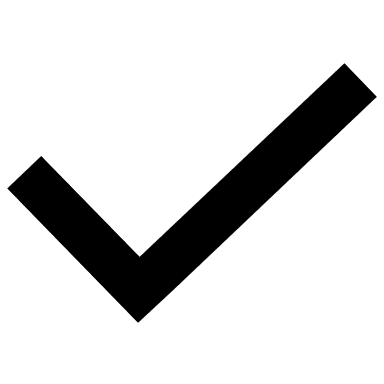 La jornada de trabajo fue:
Exitosa
Buena
Regular
Mala
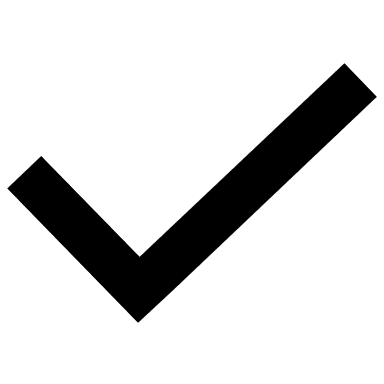 Observaciones
_____________________________________________________________________________________________________________________________________________________________________________________________________________
Logro de los aprendizajes esperados 
      Materiales educativos adecuados
       Nivel de complejidad adecuado 
       Organización adecuada
       Tiempo planeado correctamente
       Actividades planeadas conforme a lo planeado
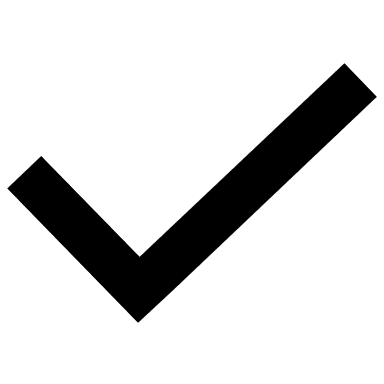 La asistencia fue mucha, asistieron alumnos que no conocía, las actividades lograron el aprendizaje esperado, hubo interacción entre alumno-maestra, el día fue emocional, relajado y reflexivo de cómo se sentían, cuándo y porqué.
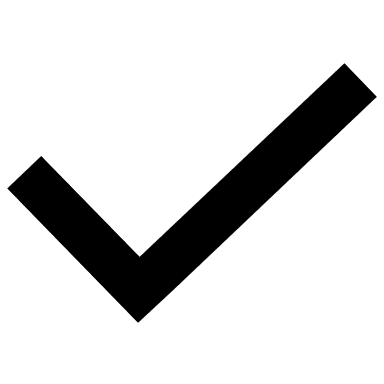 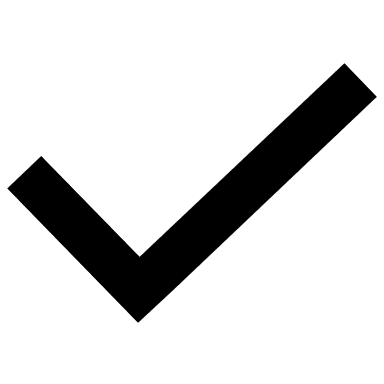 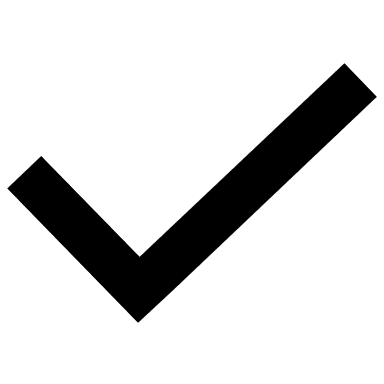 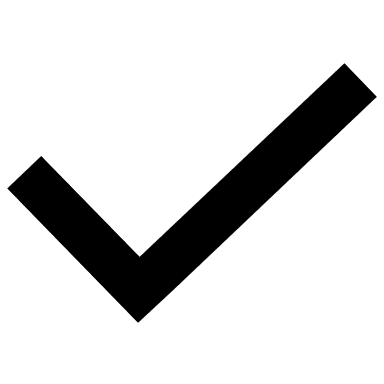 Interés en las actividades
Participación de la manera esperada
Adaptación a la organización establecida
Seguridad y cooperación al realizar las actividades
Todos   Algunos  Pocos   Ninguno
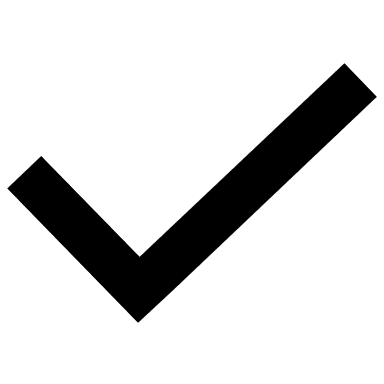 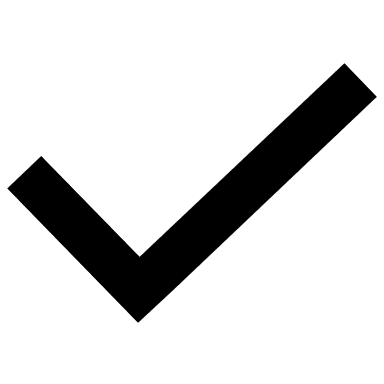 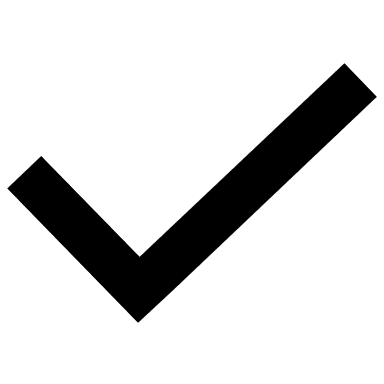 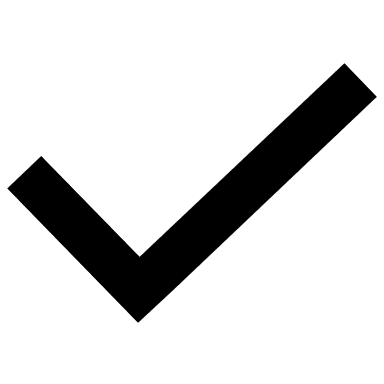 Rescato los conocimientos previos
Identifico y actúa conforme a las necesidades e intereses de los alumnos  
Fomento la participación de todos los alumnos 
Otorgo consignas claras
Intervengo adecuadamente
Fomento la autonomía de los alumnos
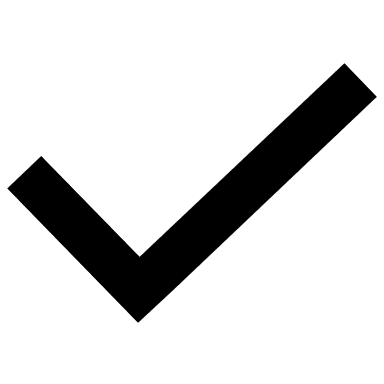 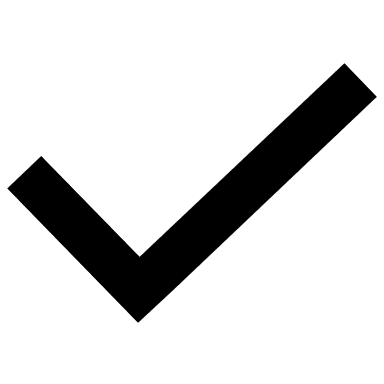 Si            No
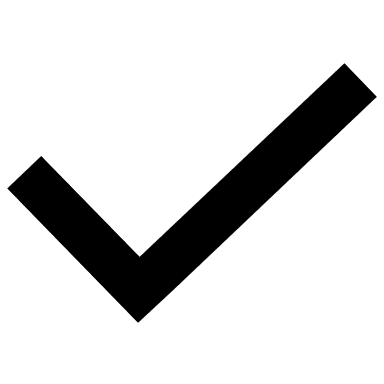 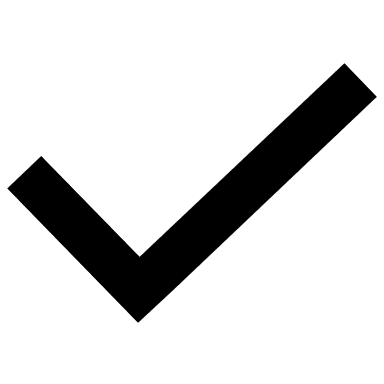 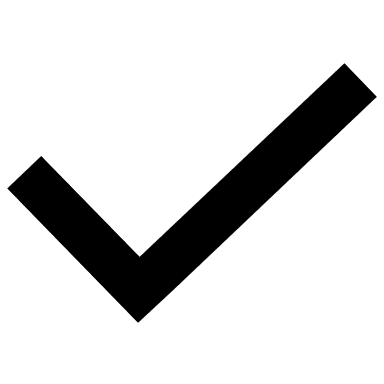 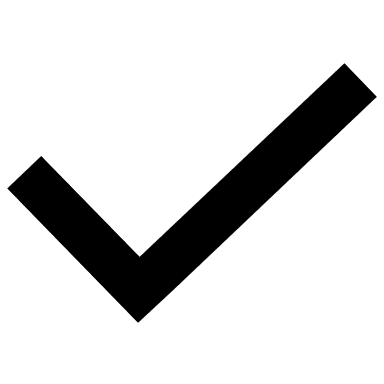 Logros
Dificultades
Que enviaran las evidencias la mayoría de los alumnos, los audios de ellos explicando sus situaciones y mandando sus asistencia.
_________________________________________________________________________________________________________________________________
_________________________________________________________________________________________________________________________________
No respetan el horario establecido, envían actividades fuera de tiempo y se les dificulta observar videos.
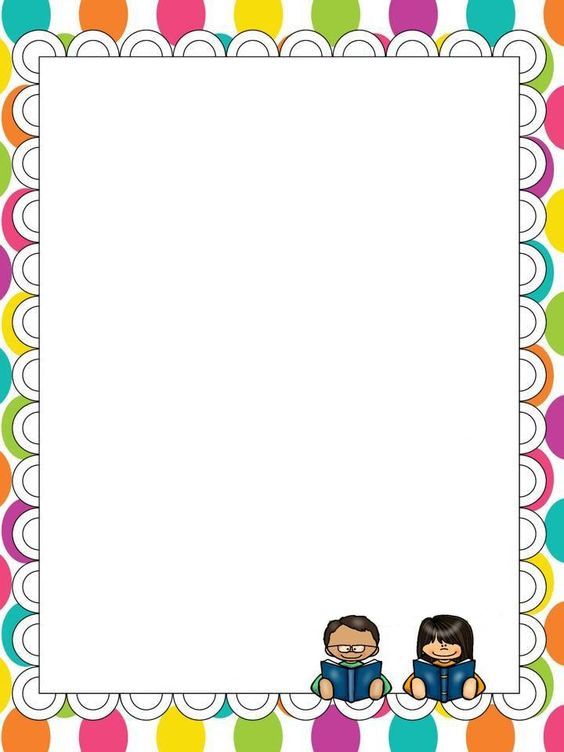 Día martes 22 de junio del 2021
Di el saludo de buenos días a la misma hora a través de un audio, pidiendo como asistencia que enviaran un audio con su nombre y diciendo su clima favorito debido al clima de hoy por la mañana. Observé la programación de Aprende en Casa y envié las actividades correspondientes a los campos de exploración y comprensión del mundo natural y social y pensamiento matemático favoreciendo aprendizajes como: Experimenta con objetos y materiales para poner a prueba ideas y supuestos y Identifica algunas relaciones de equivalencia entre monedas de $1, $2, $5 y $10 en situaciones reales o ficticias de compra y venta. Tratando de desarrollar en ellos el pensamiento crítico y suposiciones. Es de suma importancia el material didáctico preescolar en el desarrollo de la cultura de los niños. Porque de acuerdo a Guerrero & Idrovo. (2010) se encuentran en una etapa de sus vidas en que la mejor manera de aprender es mediante la diversión. Es por eso que el material educativo para niños o material audiovisual para niños, ayuda mucho en esta labor. 
El experimento que realizaron de exploración del mundo natural les gustó mucho y me percaté de ello al observar sus videos realizándolo, unos se asombraron, sorprendieron, se asustaron y otros se pusieron felices y entusiasmados. Fue una actividad muy divertida y de gran aprendizaje significativo. Durante el día estuve registrando las asistencias, recibiendo y revisando evidencias de los alumnos. La participación de los padres de familia es más y se ven implicados de mejor manera en las actividades de sus hijos y me 
puso muy orgullosa de que los 
ayudan a realizar estas actividades.
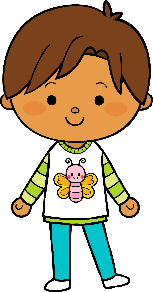 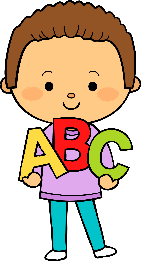 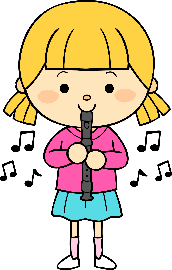 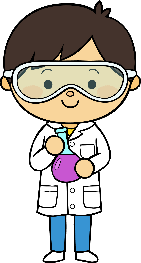 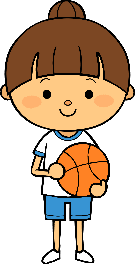 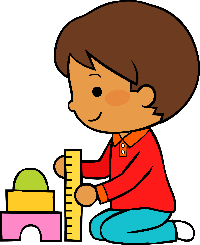 Junio
22
2021
M
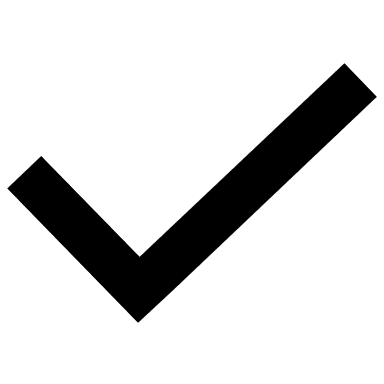 M
J
V
L
Situación de Aprendizaje: ___¿Qué sucederá? Y De compras en la frutería___
Autoevaluación
Manifestaciones de los alumnos
Aspectos de la planeación didáctica
Campos de formación y/o áreas de desarrollo personal y social a favorecer
Pensamiento 
matemático
Lenguaje y
comunicación
Exploración del mundo natural y social
Educación 
Física
Educación Socioemocional
Artes
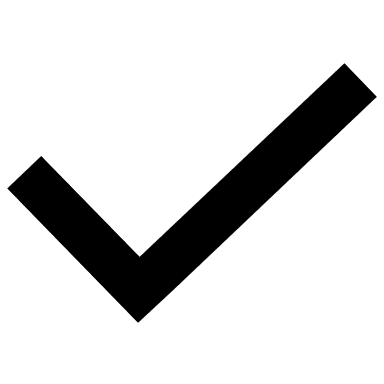 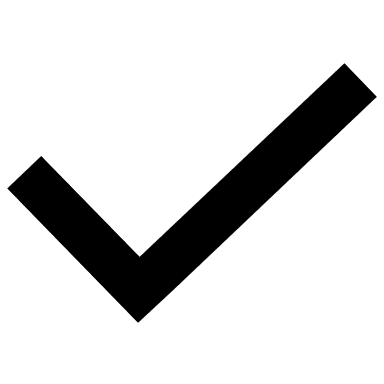 La jornada de trabajo fue:
Exitosa
Buena
Regular
Mala
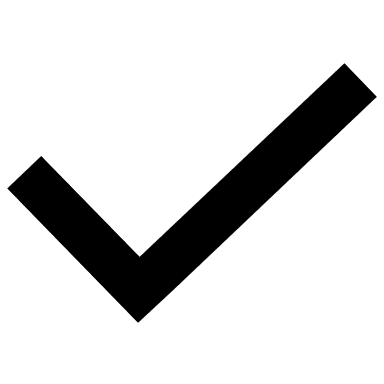 Observaciones
_____________________________________________________________________________________________________________________________________________________________________________________________________________
Logro de los aprendizajes esperados 
      Materiales educativos adecuados
       Nivel de complejidad adecuado 
       Organización adecuada
       Tiempo planeado correctamente
       Actividades planeadas conforme a lo planeado
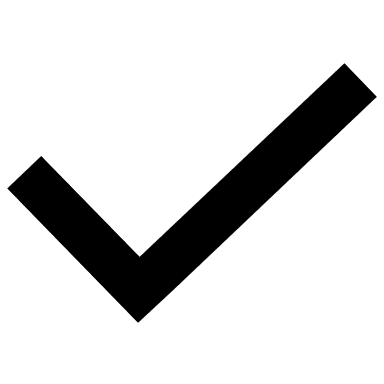 La participación estuvo activa durante todo el día, la interacción fue muy buena, se creó un ambiente de aprendizaje de confianza y los padres de familia estuvieron al pendiente todo el día, los niños muy divertidos y salieron de la rutina de escribir y hablar.
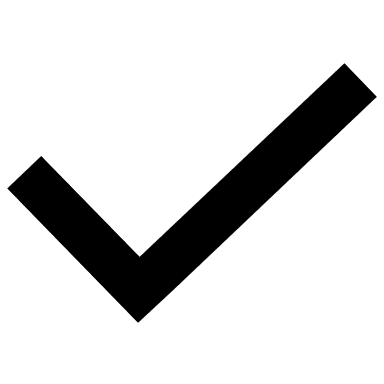 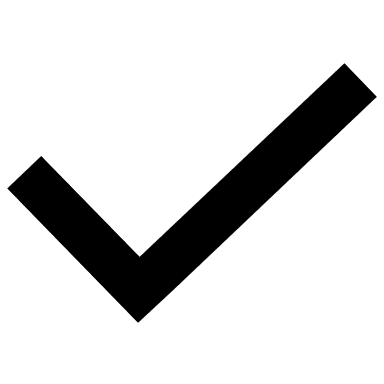 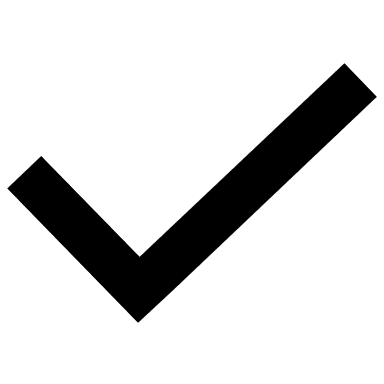 Interés en las actividades
Participación de la manera esperada
Adaptación a la organización establecida
Seguridad y cooperación al realizar las actividades
Todos   Algunos  Pocos   Ninguno
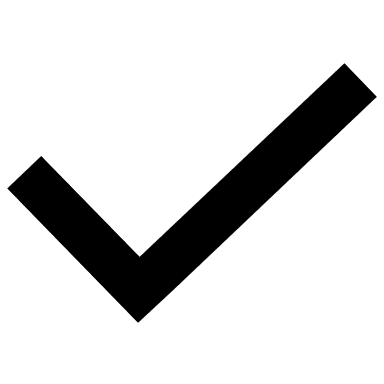 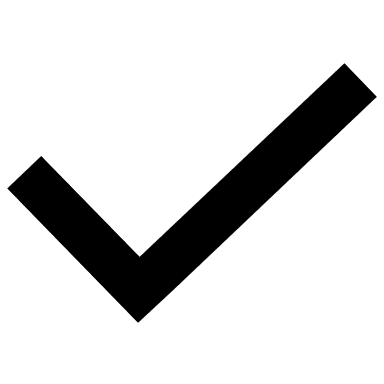 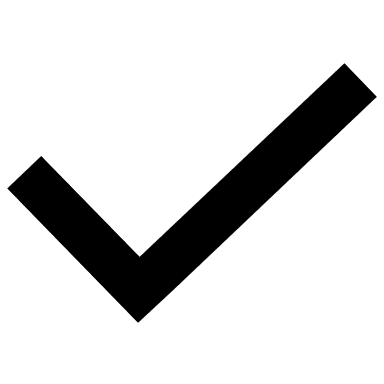 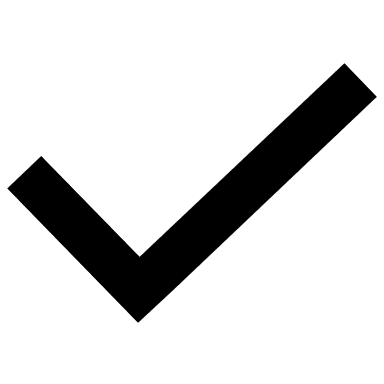 Rescato los conocimientos previos
Identifico y actúa conforme a las necesidades e intereses de los alumnos  
Fomento la participación de todos los alumnos 
Otorgo consignas claras
Intervengo adecuadamente
Fomento la autonomía de los alumnos
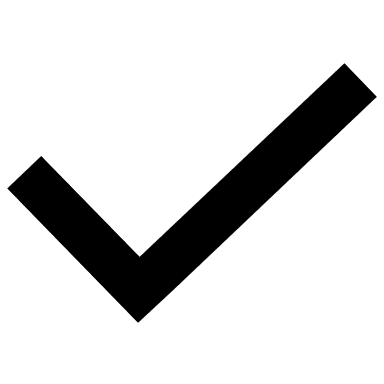 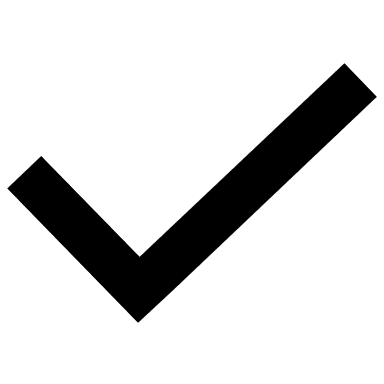 Si            No
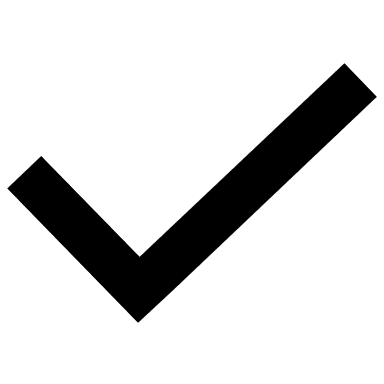 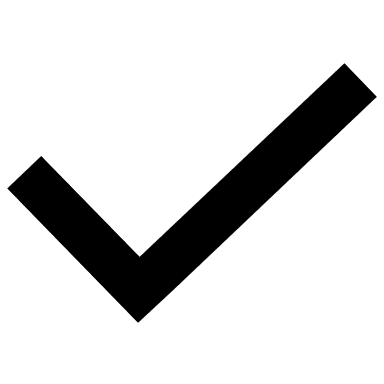 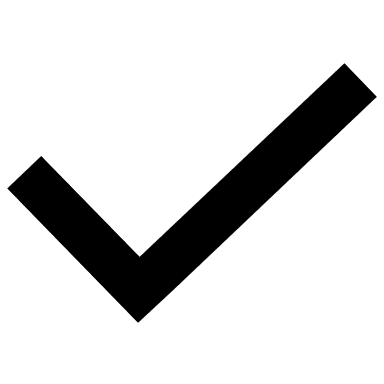 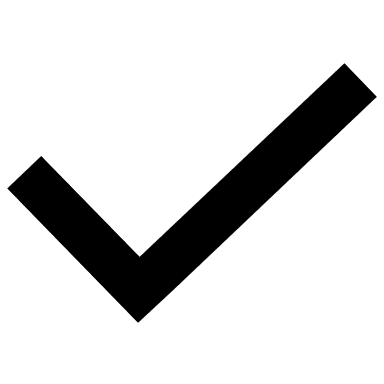 Logros
Dificultades
_________________________________________________________________________________________________________________________________
_________________________________________________________________________________________________________________________________
Se logró que identificaran monedas de $1 ya que son de primer grado, experimentaron en una actividad diferente, fue divertido, dinámico y llevadero. Se lograron los aprendizajes esperados y adquirieron conocimientos significativos de manera innovadora.
Debido a las clases en la ENEP durante toda la mañana estuve ausente en el grupo de WhatsApp y revisé tareas y registré asistencia tarde. Obtuve apoyo de la educadora titular respondiendo por mí.
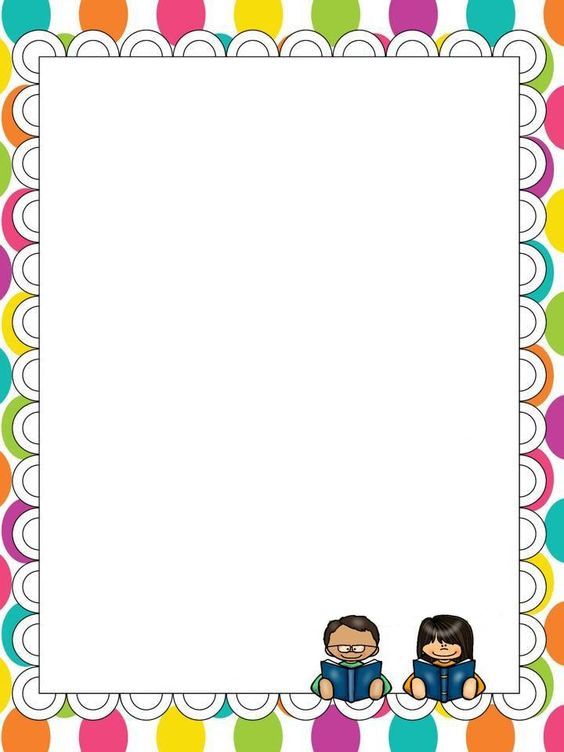 Día miércoles 23 de Junio del 2021
Este día igual que los anteriores abrí el grupo de WhatsApp mandando un audio de buenos días a las 7:50 a.m. y requerí como pase de lista un audio diciendo su nombre un deseo que quisieran pedir. A las 9:00a.m mandé las actividades de este día del campo de lenguaje y comunicación favoreciendo el aprendizaje: Interpreta instructivos, cartas, recados y señalamientos. Actividad que hizo énfasis en escribir con sus propias palabras una carta a alguien especial para ellos. La asistencia fue regular y las evidencias recibidas fueron más de las esperadas, puesto que se trataba de lenguaje escrito dudé mucho de cuántos niños podrían realizar las actividades, para mi sorpresa, fueron más de los pensados, estimo que fue debido a actividades sencillas y no le quitaba mucho tiempo a los padres de familia hacer la actividad y mandarla. Factor importante porque como lo mencionan Santelices y Scagliotti (2005), la familia tiene una característica propia, es una comunidad educativa, que forma a las personas a lo largo de toda la vida y potencia su desarrollo integral. En la educación en línea los padres de familia son agentes importantes e indispensables ya que son el único apoyo para que los niños sigan estudiando y teniendo esas ganas de aprender, si los padres no tienen disposición o tiempo de ayudar a sus hijos con actividades escolares y más aún con actividades de lenguaje escrito puesto que son niños pequeños de primer grado necesitan más apoyo para escribir.
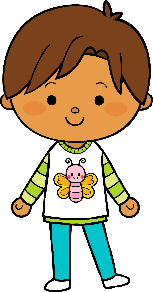 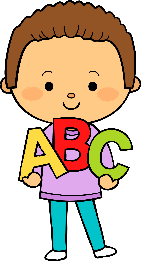 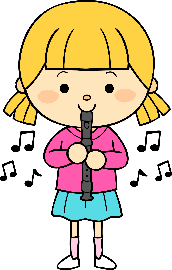 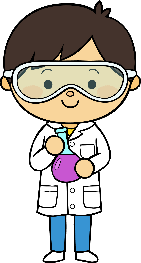 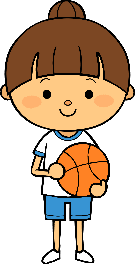 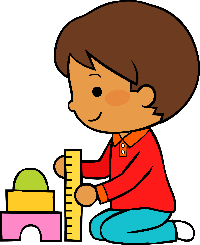 Junio
23
2021
M
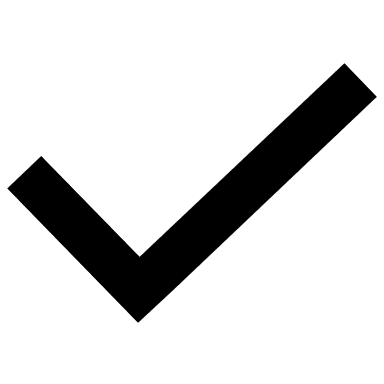 M
J
V
L
Situación de Aprendizaje: ___Palabras escondidas__________
Autoevaluación
Manifestaciones de los alumnos
Aspectos de la planeación didáctica
Campos de formación y/o áreas de desarrollo personal y social a favorecer
Pensamiento 
matemático
Lenguaje y
comunicación
Exploración del mundo natural y social
Educación 
Física
Educación Socioemocional
Artes
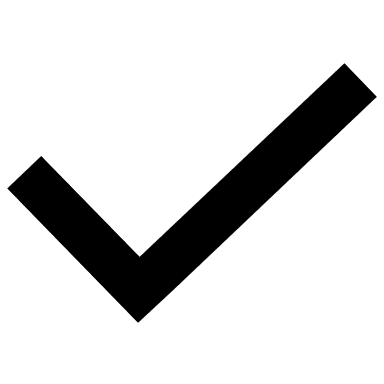 La jornada de trabajo fue:
Exitosa
Buena
Regular
Mala
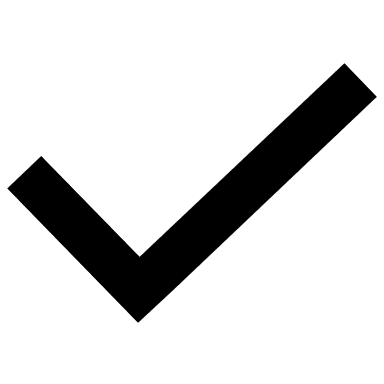 Observaciones
_____________________________________________________________________________________________________________________________________________________________________________________________________________
Logro de los aprendizajes esperados 
      Materiales educativos adecuados
       Nivel de complejidad adecuado 
       Organización adecuada
       Tiempo planeado correctamente
       Actividades planeadas conforme a lo planeado
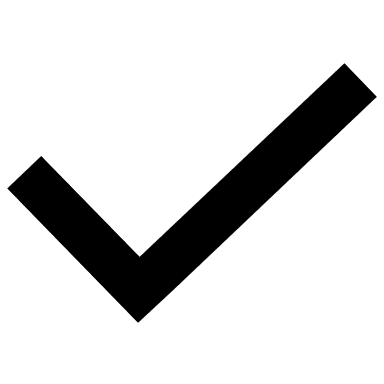 La actividad estuvo muy fácil y consistía en que debían escribir algunas palabras e incluso dibujos en una carta para alguien especial, se favoreció el aprendizaje esperado y cada día los niños logran mejorar su pulso en cuanto a escritura.
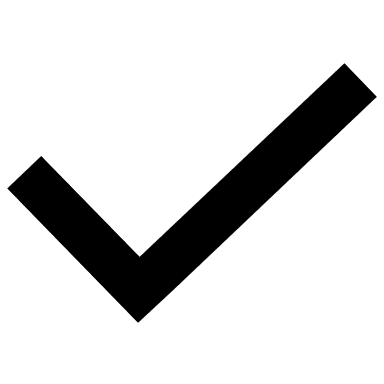 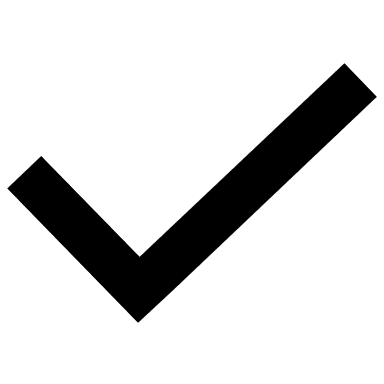 Interés en las actividades
Participación de la manera esperada
Adaptación a la organización establecida
Seguridad y cooperación al realizar las actividades
Todos   Algunos  Pocos   Ninguno
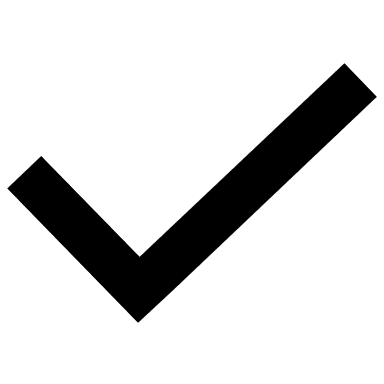 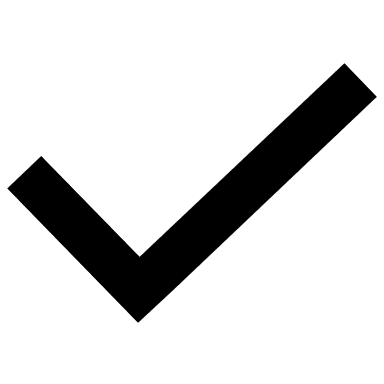 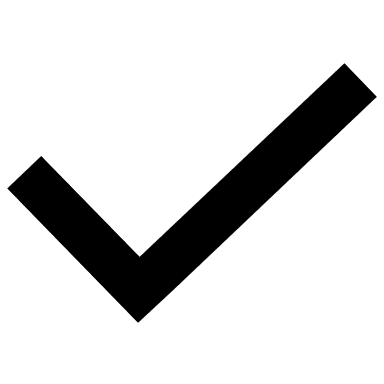 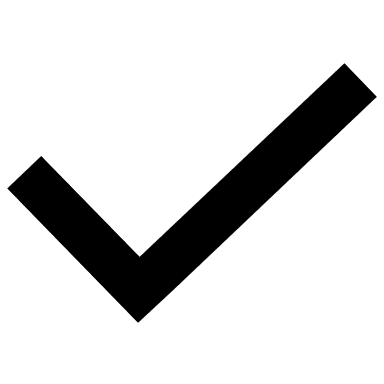 Rescato los conocimientos previos
Identifico y actúa conforme a las necesidades e intereses de los alumnos  
Fomento la participación de todos los alumnos 
Otorgo consignas claras
Intervengo adecuadamente
Fomento la autonomía de los alumnos
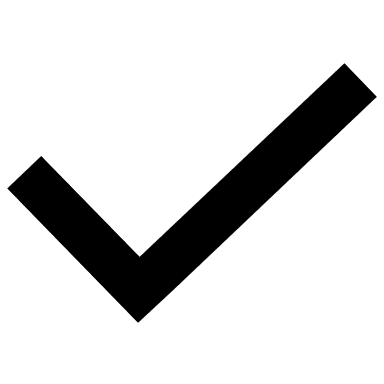 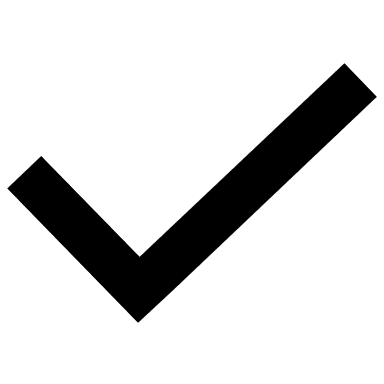 Si            No
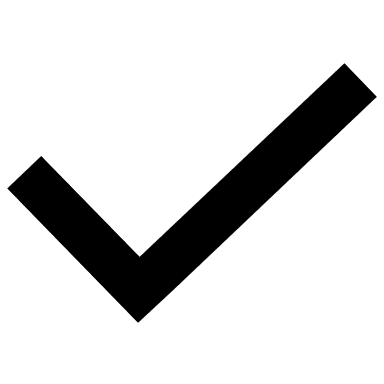 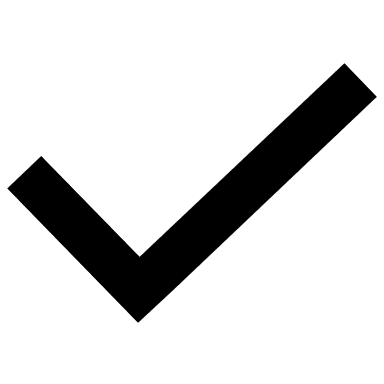 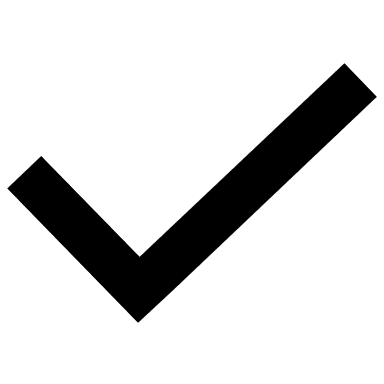 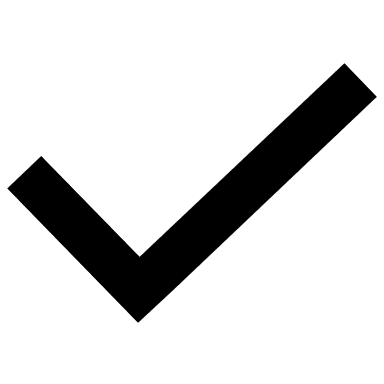 Logros
Dificultades
_________________________________________________________________________________________________________________________________
_________________________________________________________________________________________________________________________________
Entender y comprender lo que escribieron en las cartas debido a que su letra aún no es muy comprensible y consta de más garabatos que palabras.
Logré favorecer el lenguaje escrito y oral en un mismo día a través de la actividad de la carta y la asistencia del audio. El ambiente de aprendizaje es cada vez mejor, existe más confianza, respeto y poder como autoridad dando a conocer reglas y normas que se deben cumplir como respetar los horarios establecidos.
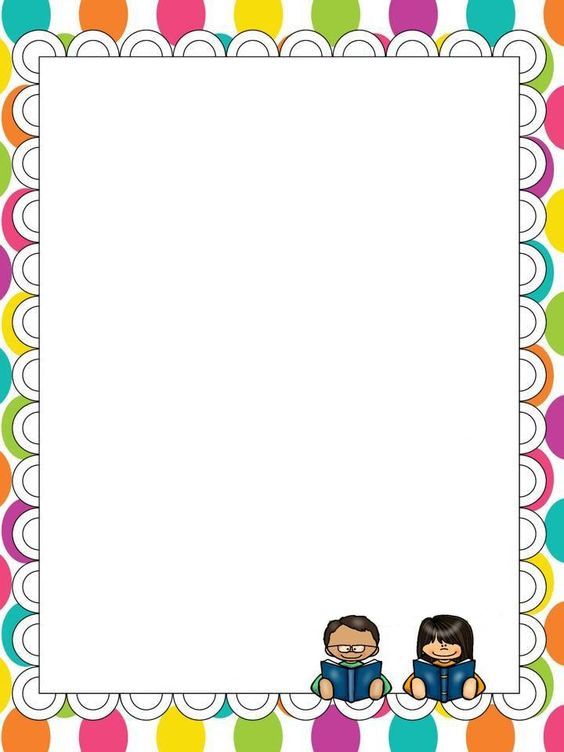 Día miércoles 23 de Junio del 2021
Este día igual que los anteriores abrí el grupo de WhatsApp mandando un audio de buenos días a las 7:50 a.m. y requerí como pase de lista un audio diciendo su nombre y una manera diferente de decir HOLA favoreciendo el aprendizaje esperado de lenguaje y comunicación. A las 9:00a.m mandé las actividades de este día del campo de lenguaje y comunicación favoreciendo el aprendizaje: Conoce palabras y expresiones que se utilizan en su medio familiar y localidad, y reconoce su significado y pensamiento matemático:  Contesta preguntas en las que necesite recabar datos; los organiza a través de tablas y pictogramas que interpreta para contestar las preguntas planteadas. Las actividades consistían es buscar objetos, animales, o cosas y encontrar diferentes formas de llamarlos y además realizar un pictograma de los animales de un acuario.
 Ausubel (1983), mediante su teoría, enfatiza la importancia que tiene para los estudiantes la formación intelectual. Dicha situación implica para los docentes un reto, ya que supone para ellos la búsqueda de estrategias de enseñanza-aprendizaje así como actividades de aprendizaje y evaluación que conduzcan a interesar a los alumnos en el aprendizaje del contenido de la materia, lo cual a su vez será el medio por el cual se buscará desarrollar habilidades y valores implícitos en la disciplina estudiada, así como los requeridos para enfrentar un mundo cada vez más complejo. La despedida fue lo más doloroso, envié un video de agradecimiento y respondieron con stickers, audios y fotos de los 
alumnos, esta jornada de práctica 
en realidad me dio experiencias
 significativas.
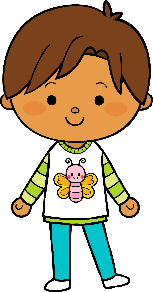 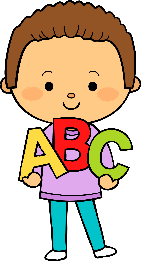 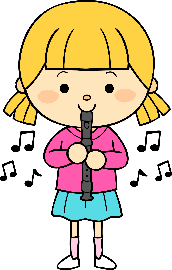 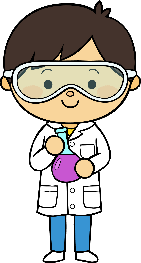 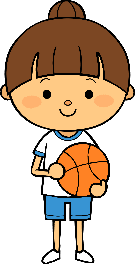 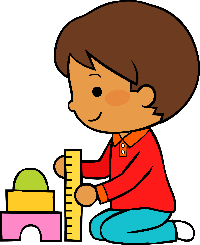 Junio
24
2021
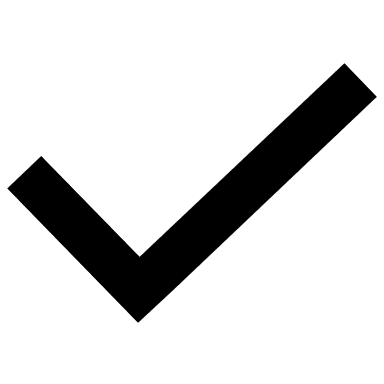 M
M
J
V
L
Situación de Aprendizaje: ___Palabras escondidas__________
Autoevaluación
Manifestaciones de los alumnos
Aspectos de la planeación didáctica
Campos de formación y/o áreas de desarrollo personal y social a favorecer
Pensamiento 
matemático
Lenguaje y
comunicación
Exploración del mundo natural y social
Educación 
Física
Educación Socioemocional
Artes
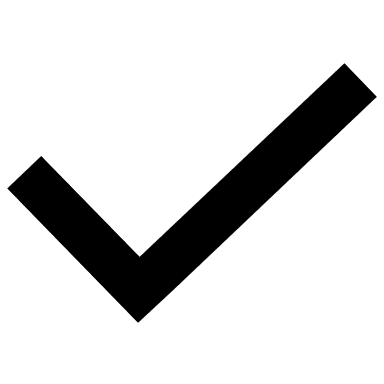 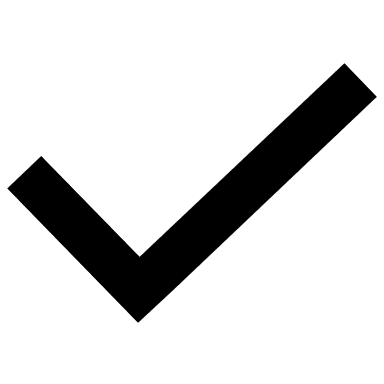 La jornada de trabajo fue:
Exitosa
Buena
Regular
Mala
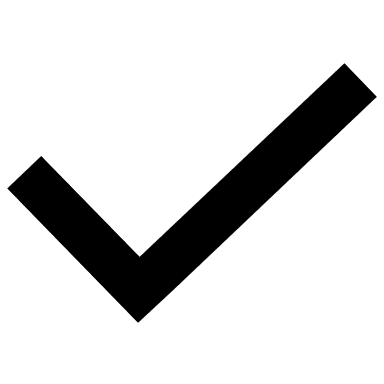 Observaciones
_____________________________________________________________________________________________________________________________________________________________________________________________________________
Logro de los aprendizajes esperados 
      Materiales educativos adecuados
       Nivel de complejidad adecuado 
       Organización adecuada
       Tiempo planeado correctamente
       Actividades planeadas conforme a lo planeado
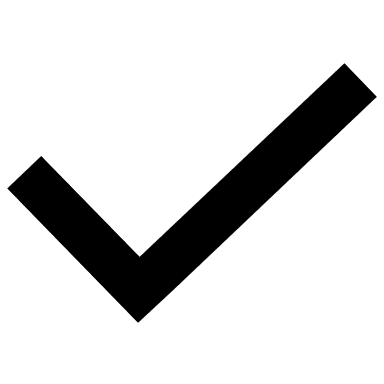 Cada una de las actividades favoreció el aprendizaje esperado de acuerdo a la programación de aprende en casa y los niños se interesaron mucho por la actividad de las aves, les gustó realizarla y algunos papás comenzaron muy pronto a enviarme evidencias.
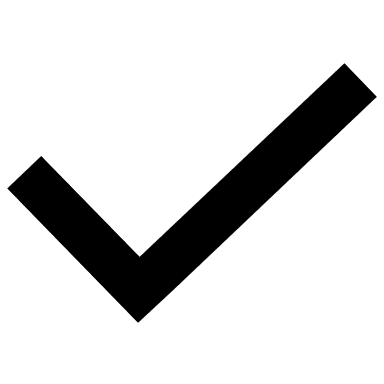 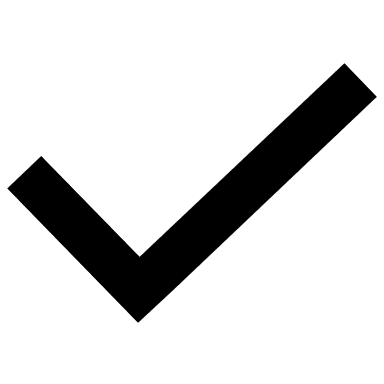 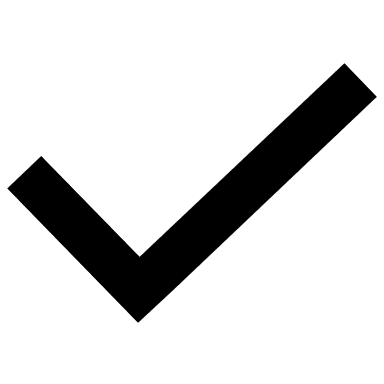 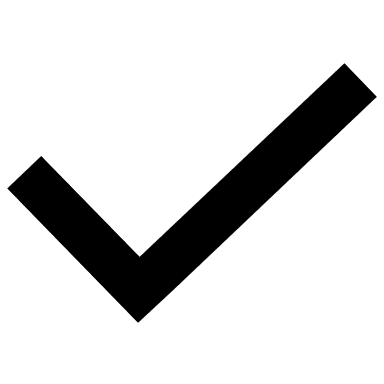 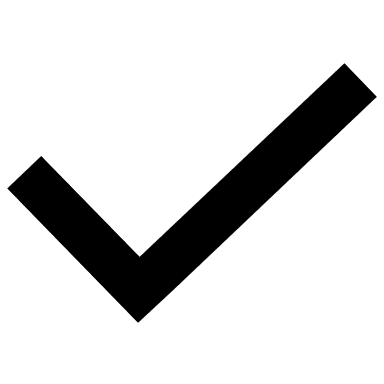 Interés en las actividades
Participación de la manera esperada
Adaptación a la organización establecida
Seguridad y cooperación al realizar las actividades
Todos   Algunos  Pocos   Ninguno
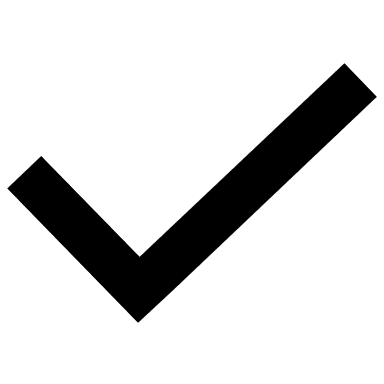 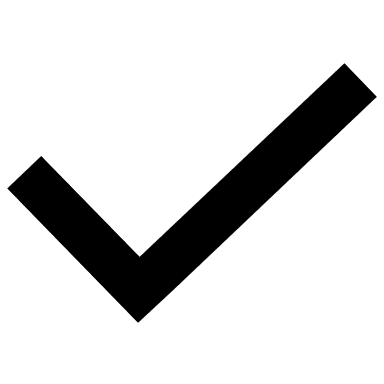 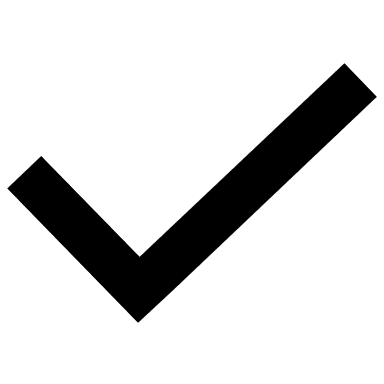 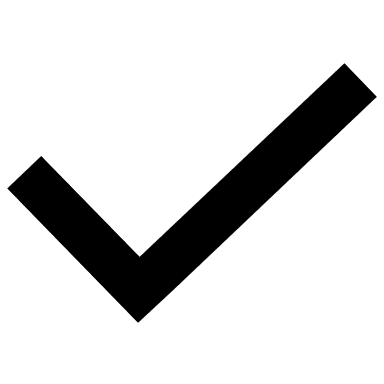 Rescato los conocimientos previos
Identifico y actúa conforme a las necesidades e intereses de los alumnos  
Fomento la participación de todos los alumnos 
Otorgo consignas claras
Intervengo adecuadamente
Fomento la autonomía de los alumnos
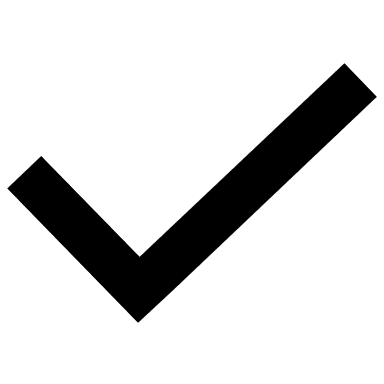 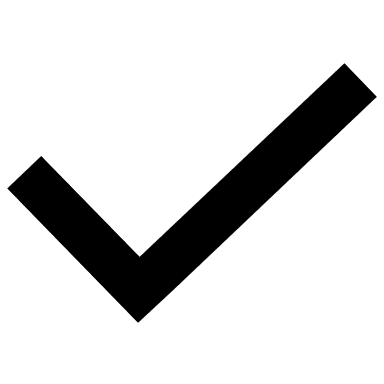 Si            No
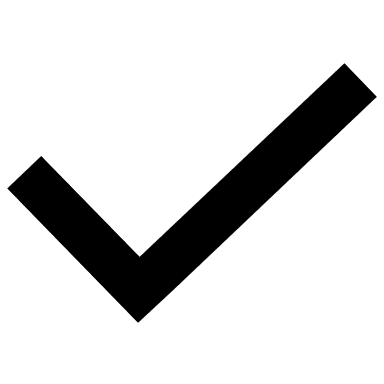 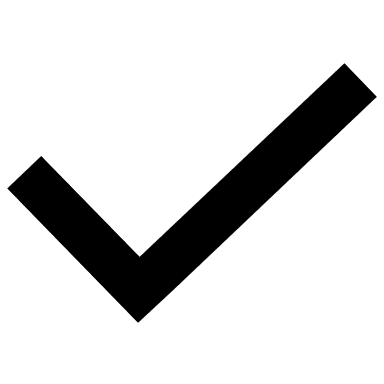 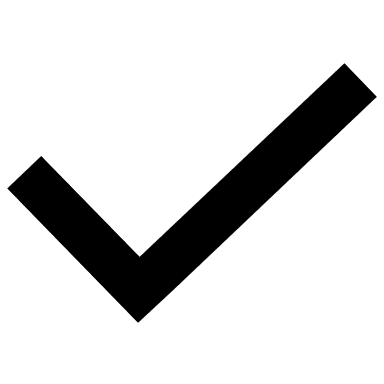 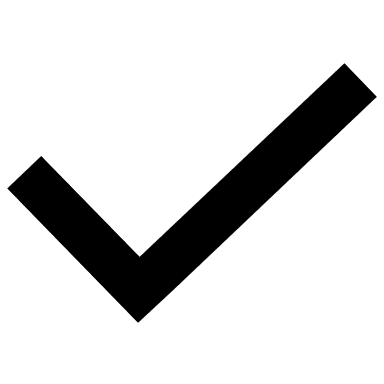 Logros
Dificultades
_________________________________________________________________________________________________________________________________
_________________________________________________________________________________________________________________________________
El aprendizaje esperado se favoreció de manera adecuada, la participación de los alumnos fue muy buena y el apoyo de los padres de familia siguió siendo positivo y son agradecidos.
No envían sus evidencias hasta en la noche cuando cerré el grupo.
Referencias
AUSUBEL, NOVAK y HANESIAN. (1983) Psicología Educativa: Un punto de vista cognoscitivo .2° Ed. TRILLAS México. 
	Guerrero & Idrovo. (2010). ESTUDIO DEL MATERIAL DIDACTICO DE LA
METODOLOGIA DE RINCONES LÚDICOS EN EDUCACIÓN INICIAL. Obtenido de El material didáctico en la educación inicial:
http://dspace.ucuenca.edu.ec/bitstream/123456789/2330/1/tps630.pdf
	Méndez, B., (2020). LA ENSEÑANZA DE LAS EMOCIONES. UNA ESTRATEGIA DE FORMACIÓN PERMANENTE. UNIVERSITAT ROVIRA I VIRGILI	
	Santelices, L. y Scagliotti, J. (2005). El educador y los padres. Estrategias de ntervención educativa. Santiago: Ediciones Universidad Católica de Chile.